CSE 311  Foundations of Computing I
Spring 2013, Lecture 3
Propositional Logic, Boolean Logic/Boolean Algebra
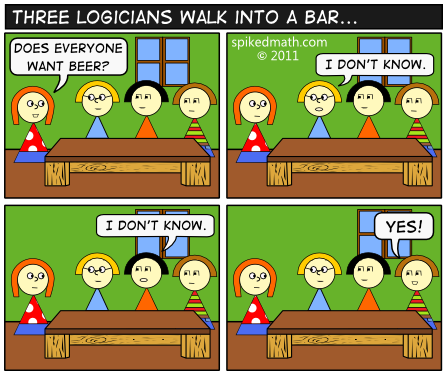 1
Administrative
Course web: http://www.cs.washington.edu/311
Homework, Lecture slides, Office Hours ... 

Homework:  
Due Wednesday at the start of class
2
Announcements
Reading assignments
Propositional Logic
1.1 -1.3  7th Edition
1.1 -1.2  6th Edition
Boolean Algebra
12.1 – 12.3 7th Edition
11.1 – 11.3 6th Edition
3
So far
Propositional/Boolean logic
Basic logical connectives
If pigs can whistle, then horses can fly
Basic circuits
Tautologies, equivalences (in progress)
4
Combinational Logic Circuits
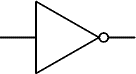 Design a 3 input circuit to compute the majority of 3.  Output 1 if at least two 
inputs are 1, output 0 otherwise
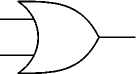 OR
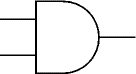 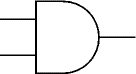 AND
AND
What about a majority of 5 circuit?
5
X	Y	Z0	0	10	1	11	0	1
1	1	0
X	Y	Z0	0	10	1	01	0	0
1	1	0
X	Y	Z0	0	00	1	11	0	1
1	1	0
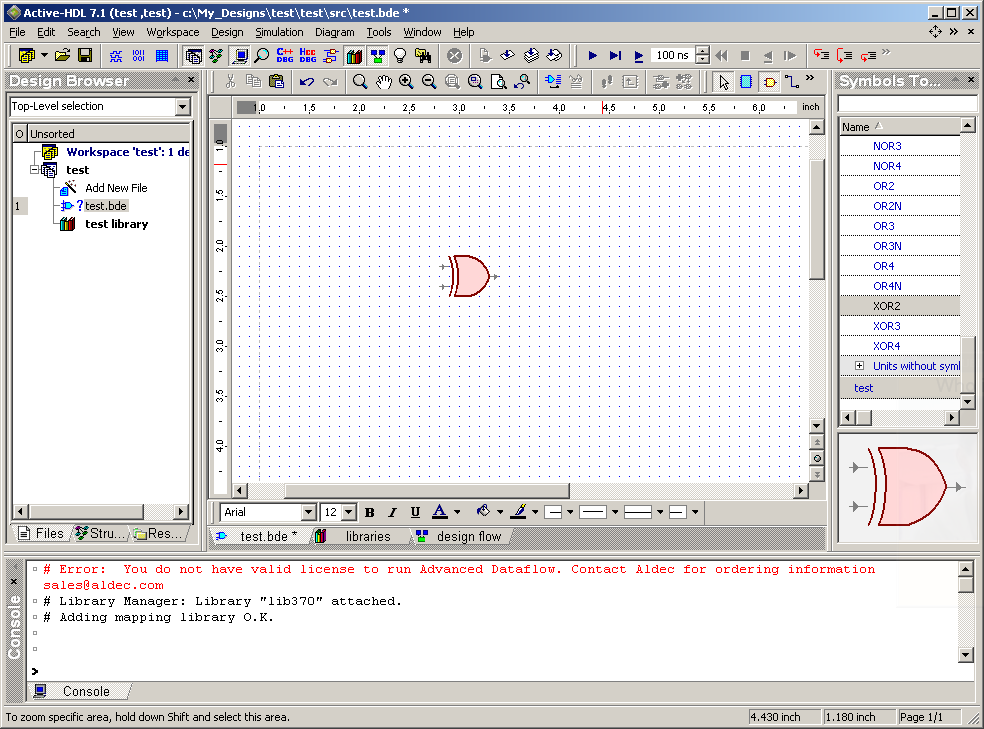 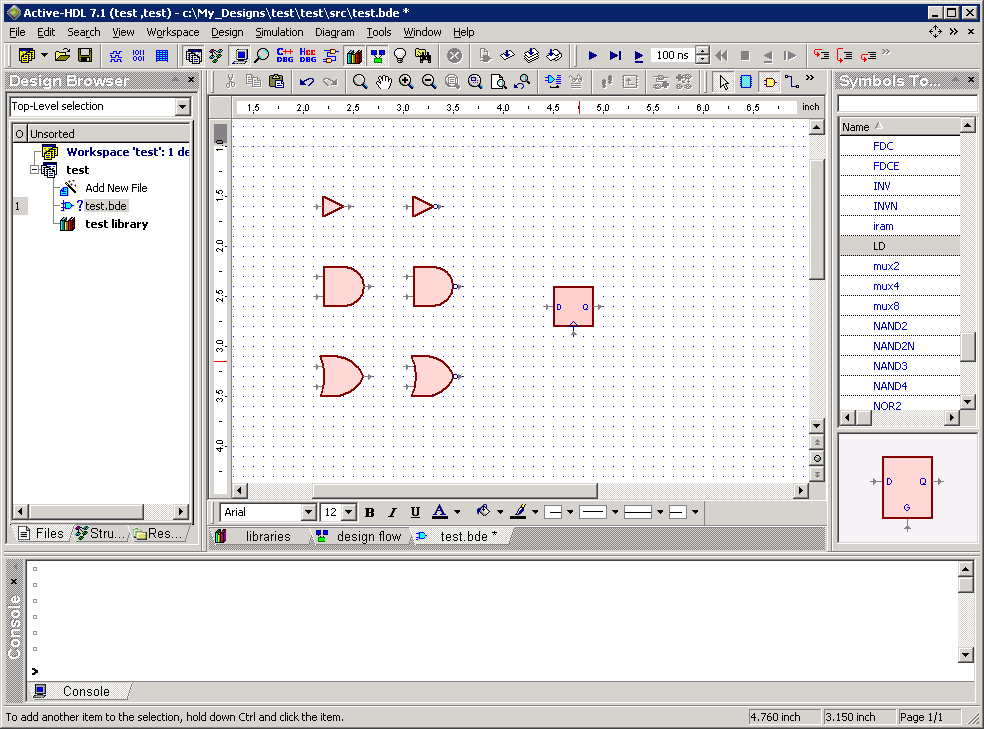 X	Y	Z0	0	10	1	01	0	0
1	1	1
Other gates (more later)
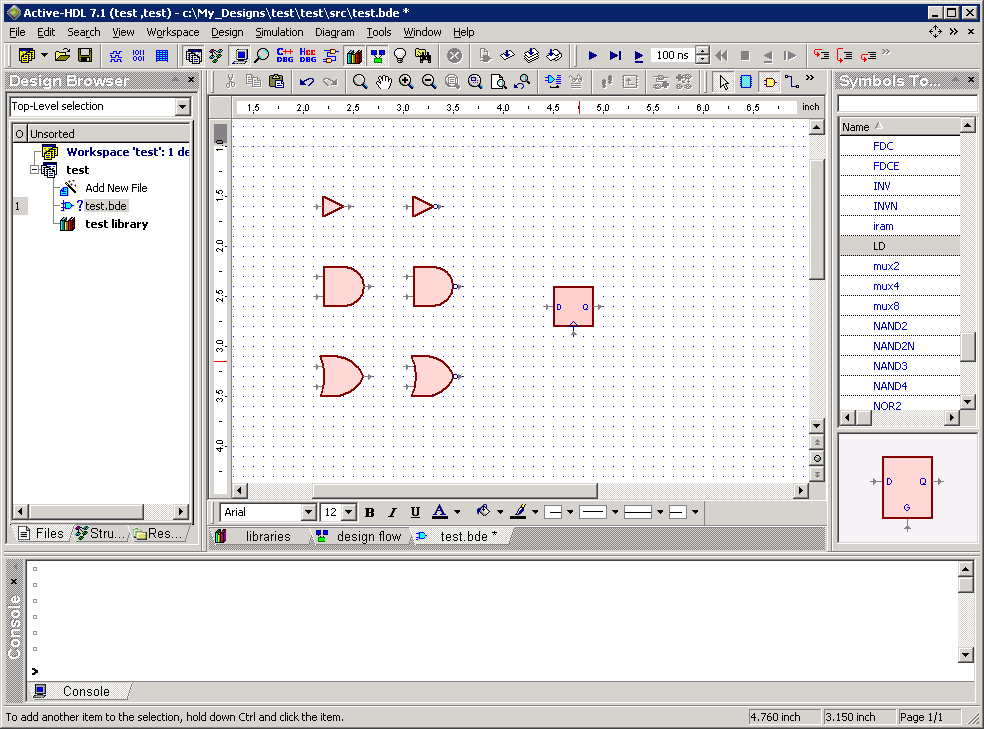 X
NAND
NOR
XOR  X Y
XNOR   X ↔ Y,   X = Y
Z
Y
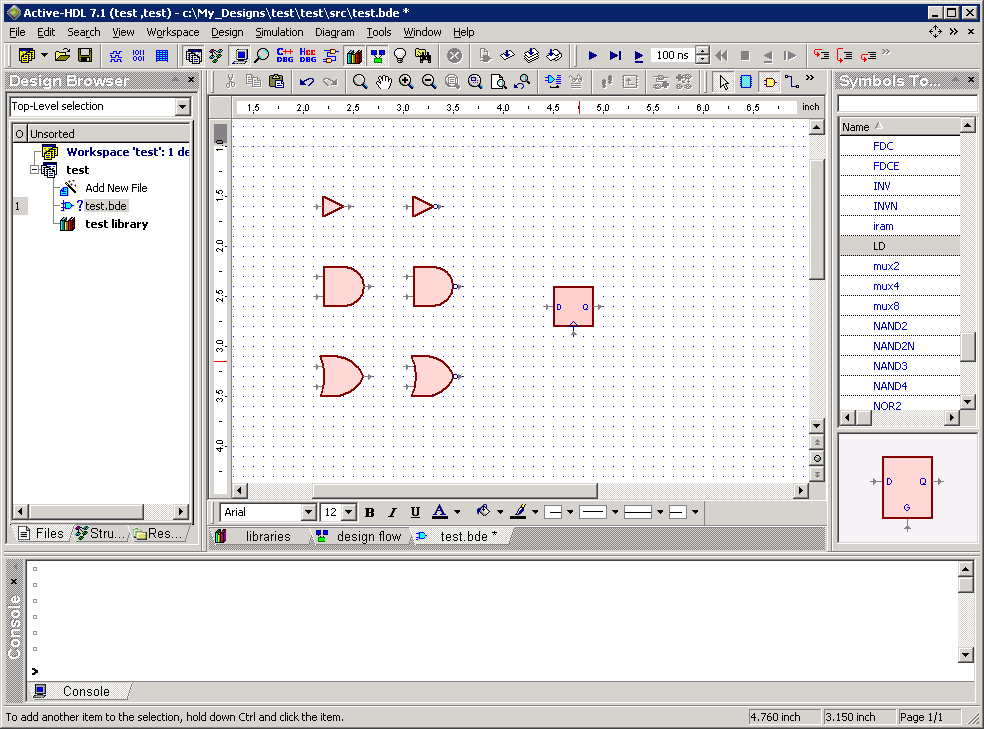 X
Z
Y
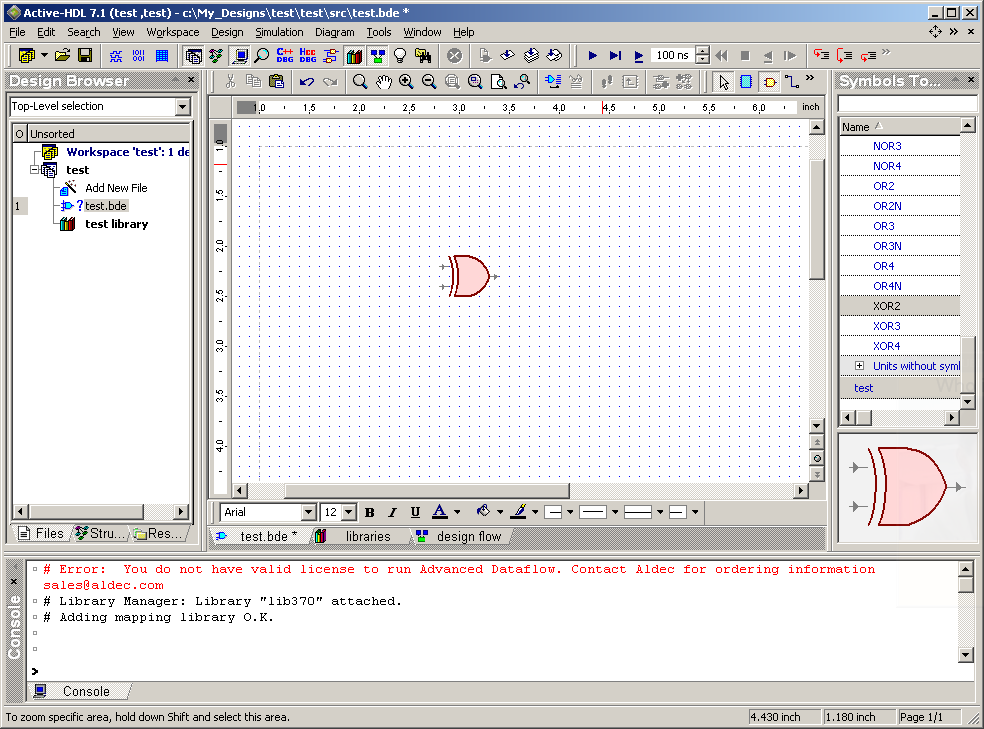 X
Z
Y
X
Z
Y
6
Review
Logical equivalence
Terminology:  A compound proposition is a
Tautology if it is always true
Contradiction if it is always false
Contingency if it can be either true or false
p   p

p  p

(p  q)  p

(p  q)  (p   q)  ( p  q)  ( p   q)
7
Review
Logical Equivalence
p and q are logically equivalent iff          		                          p  q is a tautology
i.e. p and q have the same truth table

The notation p  q denotes p and q are logically equivalent

Example: p    p
8
Review
De Morgan’s Laws
 (p  q)   p   q
  (p  q)   p   q

What are the negations of:
The Yankees and the Phillies will play in the World Series

It will rain today or it will snow on New Year’s Day
9
Review
De Morgan’s Laws
Example:  (p  q)  ( p   q)
10
Law of Implication
Example: (p  q)  ( p  q)
11
Understanding connectives
Reflect basic rules of reasoning and logic
Allow manipulation of logical formulas
Simplification
Testing for equivalence
Applications
Query optimization
Search optimization and caching
Artificial Intelligence
Program verification
12
Properties of logical connectives
Identity
Domination
Idempotent
Commutative
Associative
Distributive
Absorption
Negation
DeMorgan’s Laws
Double Negation
p  T  p
p  F  F
p  p  p
p  q  q  p
(p  q)  r  p  (q  r)
p  (q  r)  (p q)  (p  r)
p  (p  q)  p
p   p  F
Textbook, 1.3 7th Edition/1.2 6th Edition, Table 6
13
Equivalences relating to implication
p  q   p  q
p  q   q   p
p  q   p  q
p  q   (p   q)
p  q  (p q)  (q  p)
p  q   p   q
p  q  (p  q)  ( p   q)
 (p  q)  p   q
14
Logical Proofs
To show P is equivalent to Q
Apply a series of logical equivalences to subexpressions to convert P to Q
To show P is a tautology
Apply a series of logical equivalences to subexpressions to convert P to T
15
Show (p  q)  (p  q) is a tautology
16
Show (p  q)  r and r  (q  p) are not equivalent
All false works
17
Boolean Logic
Applications of Propositional Logic for Circuits
18
Boolean logic
Combinational logic
outputt = F(inputt)

Sequential logic
outputt = F(outputt-1, inputt)
output dependent on history
concept of a time step (clock)

An algebraic structure consists of
a set of elements B = {0, 1}
binary operations { + , • }   (OR,  AND)
and a unary operation { ’ }  (NOT )
19
A quick combinational logic example
Calendar subsystem: number of days in a month (to control watch display)
used in controlling the display of a wrist-watch LCD screen
inputs: month, leap year flag
outputs: number of days
20
Implementation in software
integer number_of_days ( month, leap_year_flag) {
switch (month) {
case 1: return (31);
case 2: if (leap_year_flag == 1) then return (29) else return (28);
case 3: return (31);
...
case 12: return (31);
default: return (0);
}
}
21
Implementation as acombinational digital system
Encoding:
how many bits for each input/output?
binary number for month
four wires for 28, 29, 30, and 31
month	leap	d28	d29	d30	d310000	–	–	–	–	– 0001	–	0	0	0	10010	0	1	0	0	00010	1	0	1	0	00011	–	0	0	0	10100	–	0	0	1	00101	–	0	0	0	10110	–	0	0	1	00111	–	0	0	0	11000	–	0	0	0	11001	–	0	0	1	01010	–	0	0	0	11011	–	0	0	1	01100	–	0	0	0	11101	–	–	–	–	–1110	–	–	–	–	–1111	–	–	–	–	–
month
leap
d28
d29
d30
d31
22
month	leap	d28	d29	d30	d310000	–	–	–	–	–0001	–	0	0	0	10010	0	1	0	0	00010	1	0	1	0	00011	–	0	0	0	10100	–	0	0	1	0...1100	–	0	0	0	11101	–	–	–	–	–111–	–	–	–	–	–
Combinational example (cont.)
Truth-table to logic to switches to gates
d28 = “1 when month=0010 and leap=0”
d28 = m8'•m4'•m2•m1'•leap'
d31 = “1 when month=0001 or month=0011 or ... month=1100”
d31 = (m8'•m4'•m2'•m1) + (m8'•m4'•m2•m1) + ... (m8•m4•m2'•m1')
d31 = can we simplify more?
23
Combinational example (cont.)
d28 = m8'•m4'•m2•m1'•leap’
d29 = m8'•m4'•m2•m1'•leap
d30 = (m8'•m4•m2'•m1') + (m8'•m4•m2•m1') +               (m8•m4'•m2'•m1) + (m8•m4'•m2•m1)        = (m8'•m4•m1') + (m8•m4'•m1)
d31 = (m8'•m4'•m2'•m1) + (m8'•m4'•m2•m1) +           (m8'•m4•m2'•m1) + (m8'•m4•m2•m1) +           (m8•m4'•m2'•m1') + (m8•m4'•m2•m1') +           (m8•m4•m2'•m1')
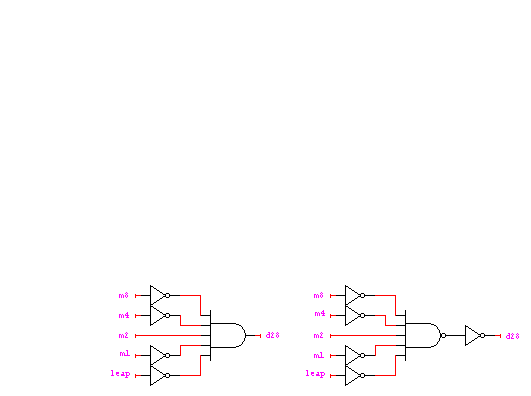 CSE 311
24
Combinational logic
Switches
Basic logic and truth tables
Logic functions
Boolean algebra
Proofs by re-writing and by truth table
25
Switches: basic element of physical implementations
Implementing a simple circuit (arrow shows action if wire changes to “1”):
A
Z
close switch (if A is “1” or asserted)and turn on light bulb (Z)
Z
A
open switch (if A is “0” or unasserted)and turn off light bulb (Z)
Z    A
26
Switches (cont.)
Compose switches into more complex ones (Boolean functions):
B
A
AND
Z   A and B
A
OR
Z   A or B
B
27
Transistor networks
Modern digital systems are designed in CMOS technology
MOS stands for Metal-Oxide on Semiconductor
C is for complementary because there are both normally-open and normally-closed switches
MOS transistors act as voltage-controlled switches
similar, though easier to work with than relays.
28
1.8V
1.8V
1.8V
1.8V
X
Y
X
Y
Z
Z
X
X
Y
Y
0V
0V
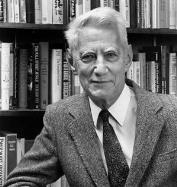 Multi-input logic gates
CMOS logic gates are inverting
Easy to implement NAND, NOR, NOT while AND, OR, and Buffer are harder
Claude Shannon – 1938
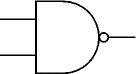 X
Z
Y
X	Y	Z0	0	10	1	11	0	1
1	1	0
29
Possible logic functions of two variables
There are 16 possible functions of 2 input variables:
in general, there are 2**(2**n) functions of n inputs
X
F
Y
X	Y						16 possible functions (F0–F15)0	0	0	0	0	0	0	0	0	0	1	1	1	1	1	1	1	10	1	0	0	0	0	1	1	1	1	0	0	0	0	1	1	1	1
1	0	0	0	1	1	0	0	1	1	0	0	1	1	0	0	1	1
1	1	0	1	0	1	0	1	0	1	0	1	0	1	0	1	0	1
0
1
X
not X
Y
not Y
X xor Y
X = Y
X and Y
X nand Ynot (X and Y)
X or Y
X nor Ynot (X or Y)
30
Boolean algebra
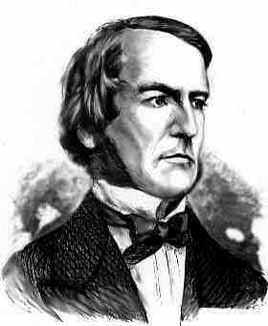 An algebraic structure consisting of
a set of elements B
binary operations { + , • }
and a unary operation { ’ }
such that the following axioms hold:
	1. the set B contains at least two elements: a, b2. closure:	a + b   is in B	a • b   is in B3. commutativity:	a + b = b + a	a • b = b • a4. associativity:	a + (b + c) = (a + b) + c	a • (b • c) = (a • b) • c5. identity:	a + 0 = a	a • 1 = a6. distributivity:	a + (b • c) = (a + b) • (a + c)	a • (b + c) = (a • b) + (a • c)7. complementarity:	a + a’ = 1	a • a’ = 0
George Boole – 1854
31
Logic functions and Boolean algebra
Any logic function that can be expressed as a truth table can be written as an expression in Boolean algebra using the operators: ’, +, and •
X, Y are Boolean algebra variables
X	Y	X • Y0	0	00	1	01	0	0
1	1	1
X	Y	X’	X’ • Y0	0	1	00	1	1	11	0	0	0
1	1	0	0
X	Y	X’	Y’	X • Y	X’ • Y’	( X • Y ) + ( X’ • Y’ )0	0	1	1	0	1	10	1	1	0	0	0	01	0	0	1	0	0	0
1	1	0	0	1	0	1
( X • Y ) + ( X’ • Y’ )      X = Y
Boolean expression that is true when the variables X and Y have the same value
and false, otherwise
32
Axioms and theorems of Boolean algebra
identity	1.   X + 0 = X	1D.   X • 1 = X
null	2.   X + 1 = 1	2D.   X • 0 = 0
idempotency:	3.   X + X = X	3D.   X • X = X
involution:	4.   (X’)’ = X
complementarity:	5.   X + X’ = 1	5D.   X • X’ = 0
commutatively:	6.   X + Y = Y + X	6D.   X • Y = Y • X
associativity:	7.   (X + Y) + Z = X + (Y + Z)	7D.   (X • Y) • Z = X • (Y • Z)
distributivity:	8.   X • (Y + Z) = (X • Y) + (X • Z)	8D.   X + (Y • Z) = (X + Y) • (X + Z)
33
Axioms and theorems of Boolean algebra (cont.)
uniting:	9.   X • Y + X • Y’ = X	9D.   (X + Y) • (X + Y’) = X
absorption:	10. X + X • Y = X	10D.  X • (X + Y) = X	11. (X + Y’) • Y = X • Y	11D. (X • Y’) + Y = X + Y
factoring:	12. (X + Y) • (X’ + Z) =	12D. X • Y + X’ • Z =               X • Z + X’ • Y	               (X + Z) • (X’ + Y)
consensus:	13. (X • Y) + (Y • Z) + (X’ • Z) =	13D. (X + Y) • (Y + Z) • (X’ + Z) =	             X • Y + X’ • Z	               (X + Y) • (X’ + Z)
de Morgan’s:	14. (X + Y + ...)’ = X’ • Y’ • ...	14D. (X • Y • ...)’ = X’ + Y’ + ...
34
Proving theorems (rewriting)
Using the laws of Boolean algebra:
e.g., prove the theorem:               X • Y + X • Y’ 	=   Xe.g., prove the theorem: 	X + X • Y 	   =   X
distributivity (8)	
complementarity (5)	
identity (1D)
X • Y + X • Y’ =   X • (Y + Y’)
                    =   X • (1)
                    =   X
identity (1D)	
distributivity (8)	
identity (2)	
identity (1D)
X  +  X • Y        =   X • 1   +  X • Y
                       =   X • (1 + Y)
                       =   X • (1)
                        =   X
35
X	Y	X’	Y’	(X + Y)’	X’ • Y’0	0	1	1	         0	1	1	0	   	   
1	0	0	1	    
1	1	0	0
X	Y	X’	Y’	(X • Y)’	X’ + Y’0	0	1	1	    
0	1	1	0	   1	0	0	1	    
1	1	0	0
Proving theorems (truth table)
Using complete truth table:
e.g., de Morgan’s:
(X + Y)’ = X’ • Y’NOR is equivalent to AND with inputs complemented
(X • Y)’ = X’ + Y’NAND is equivalent to OR with inputs complemented
36